Лепка из пластилина:
Лошадка 
(дымковская игрушка)
(по материалам И.А. Лыковой).
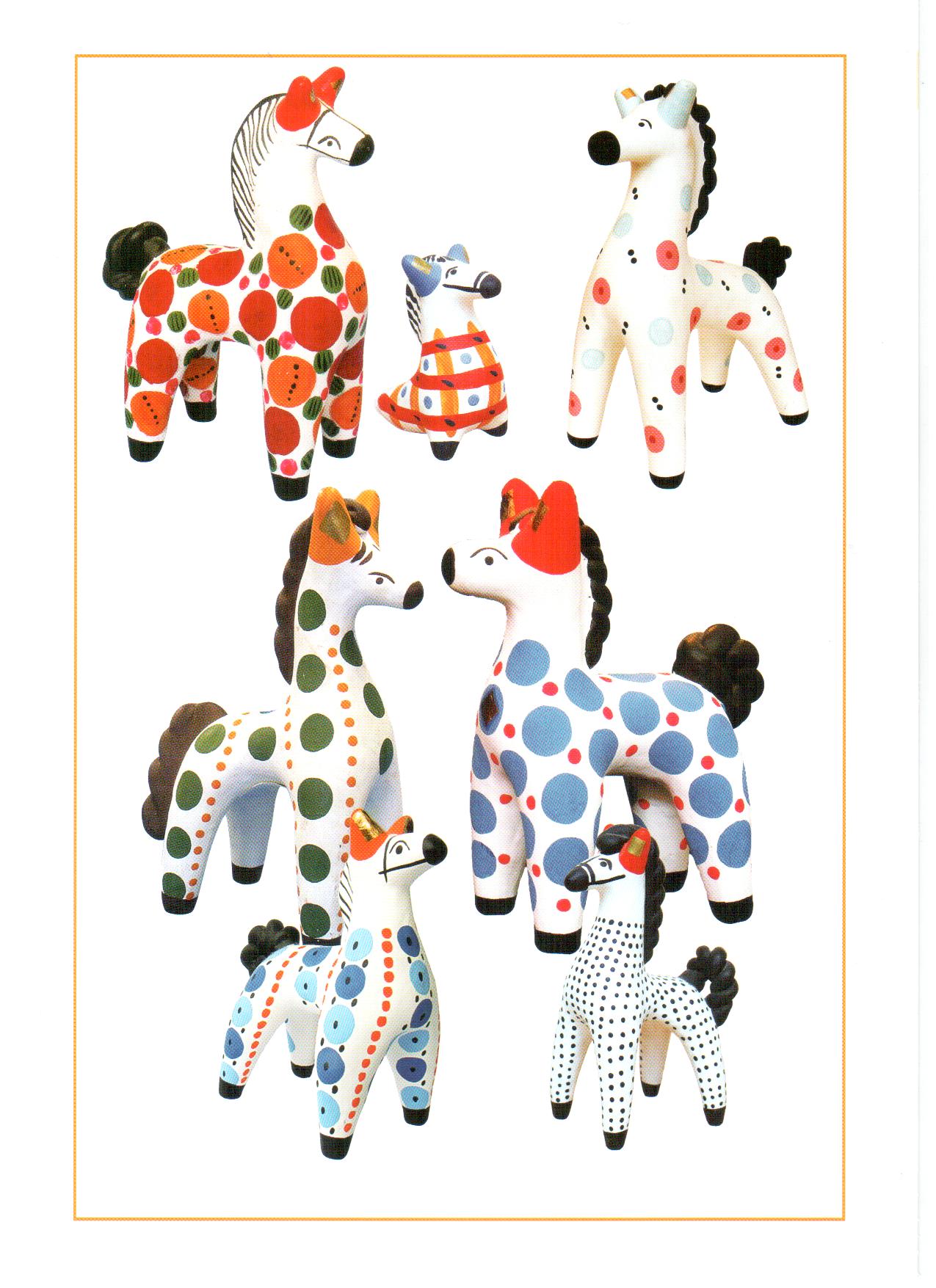 Марченко Елена,
МБОУ СОШ №3
Г. Красный Сулин
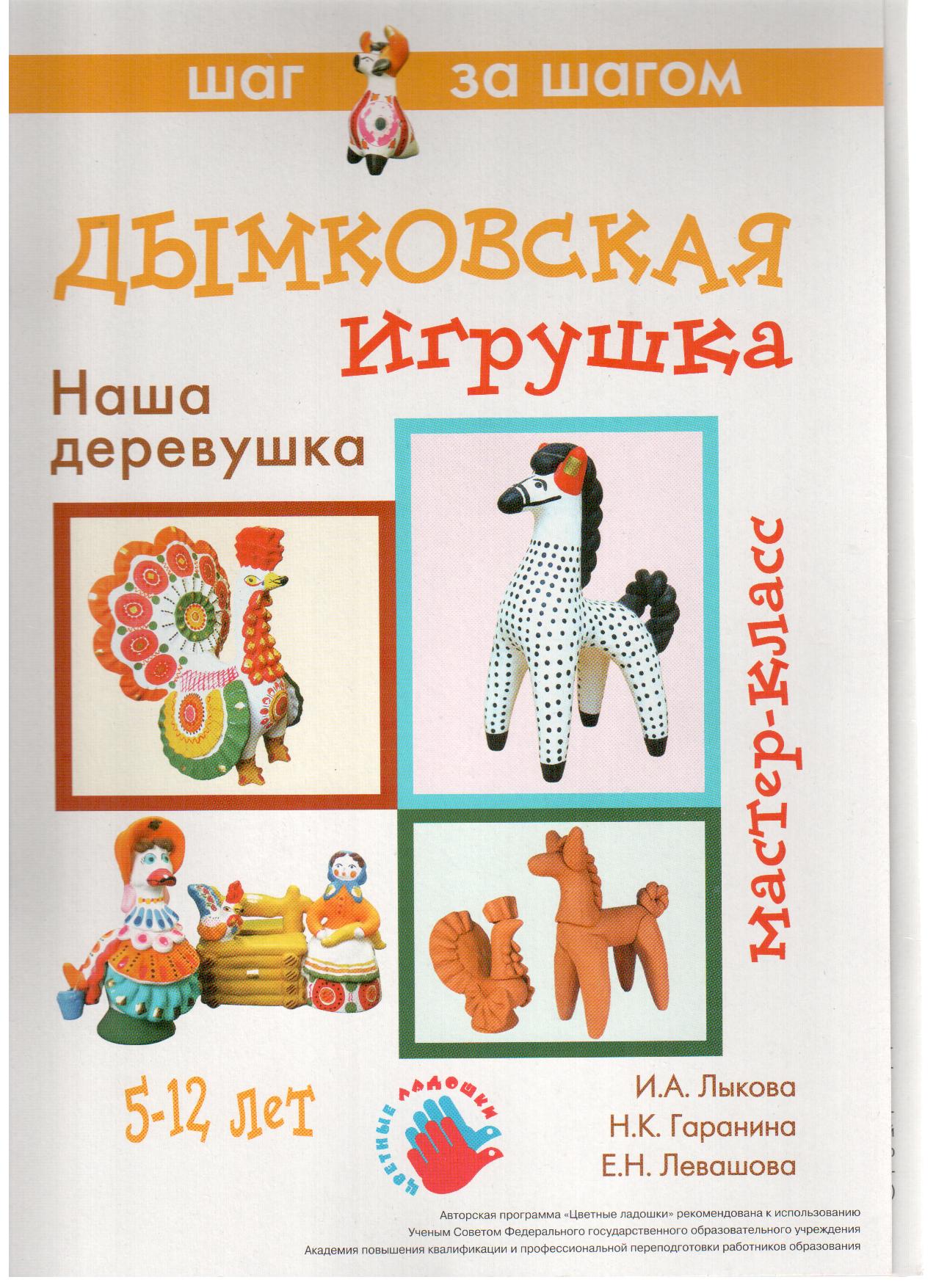 Лошадка
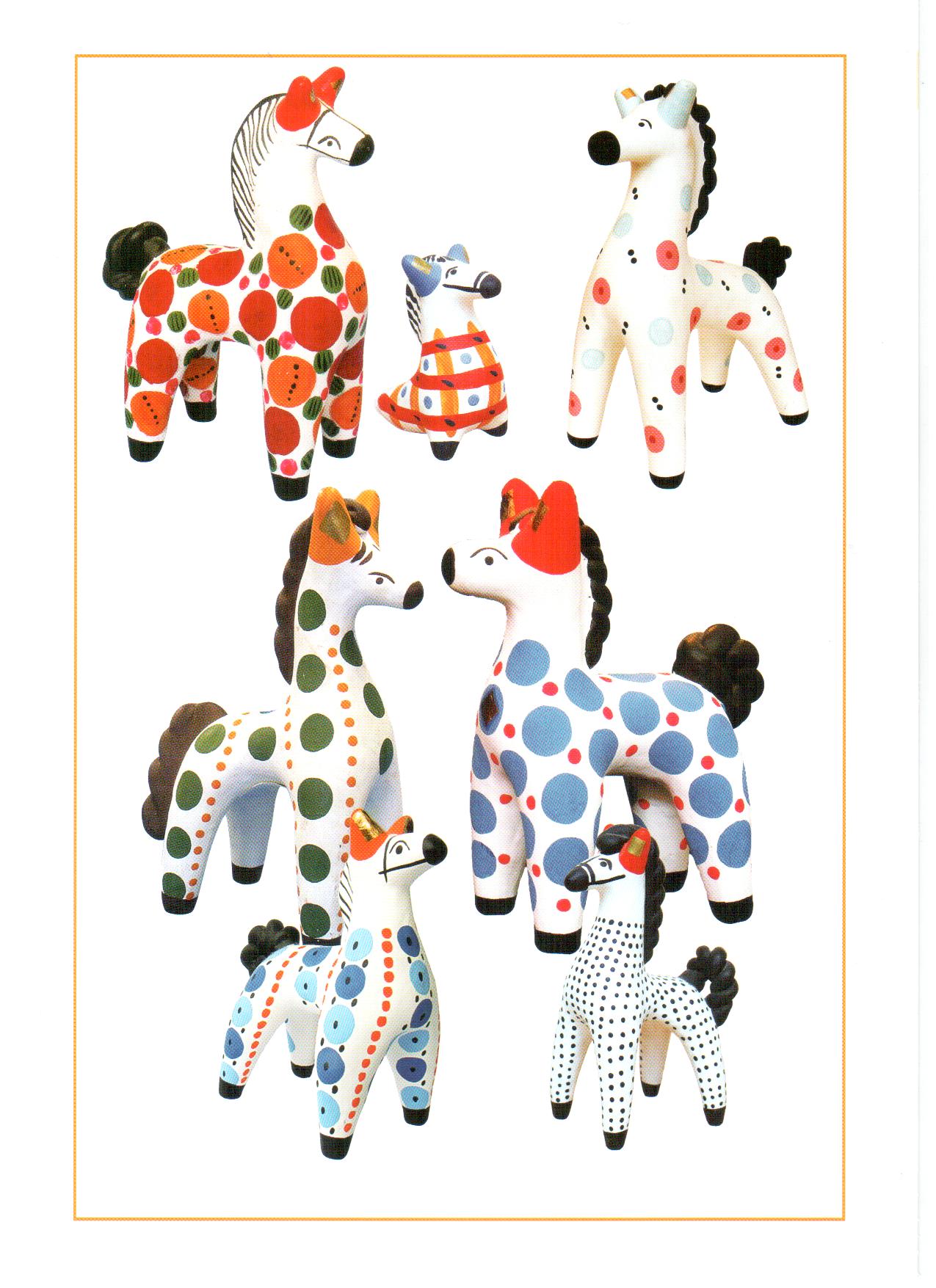 Порядок работы:
Делим глину на части(рис.1);
Туловище катаем в форме цилиндра;
Ноги катаем в виде конусов, основание каждого конуса нужно скосить, чтобы удобнее прикреплять ноги к туловищу;
Голова - изогнутый валик;
Рожки – изогнутые конусы;
Готовим мелкие детали – уши, гриву-косичку и  хвостик-кренделёк;
Соединяем все части фигурки (рис.2), придаём фигурке устойчивость, аккуратно сглаживаем швы;
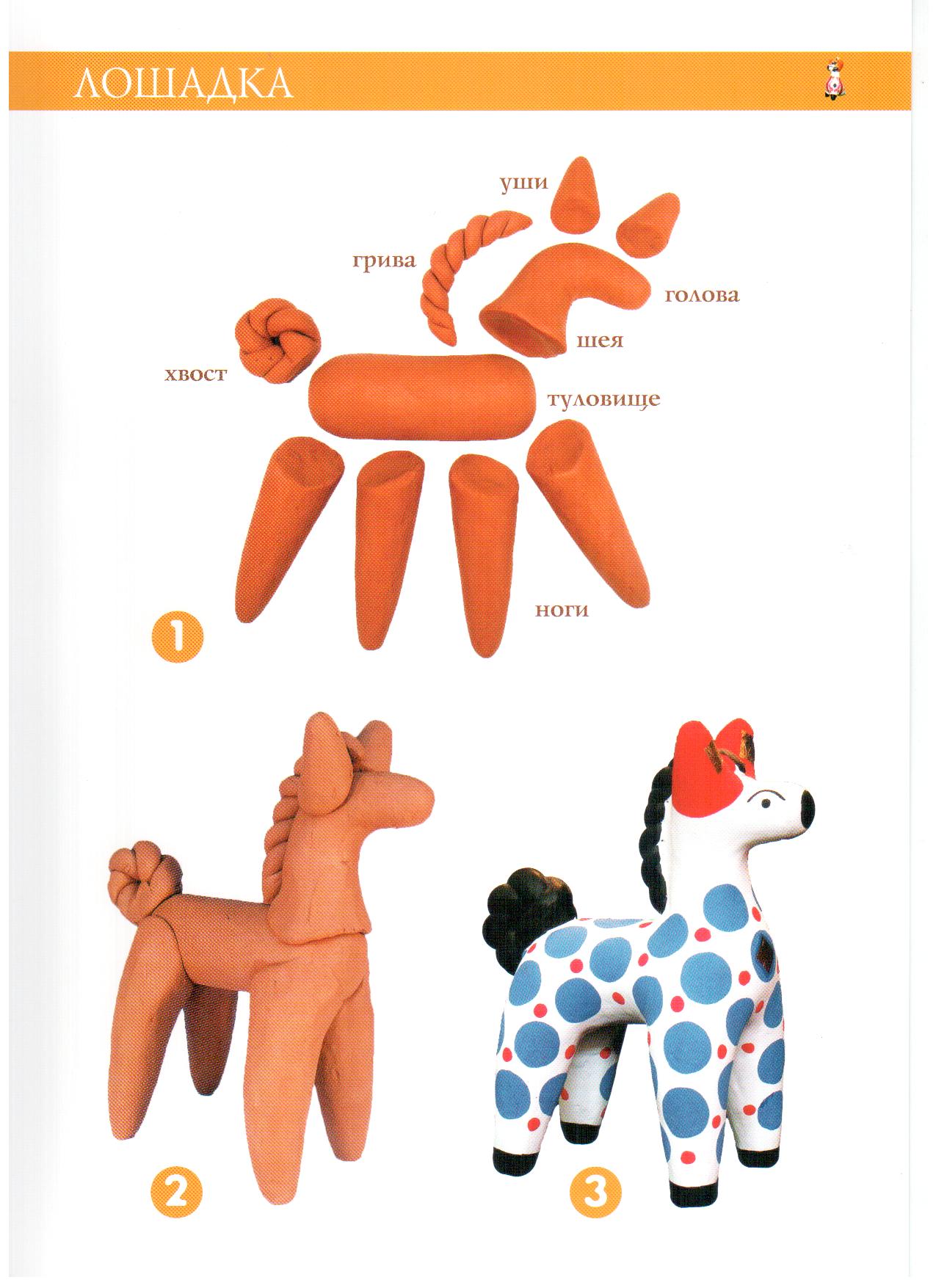 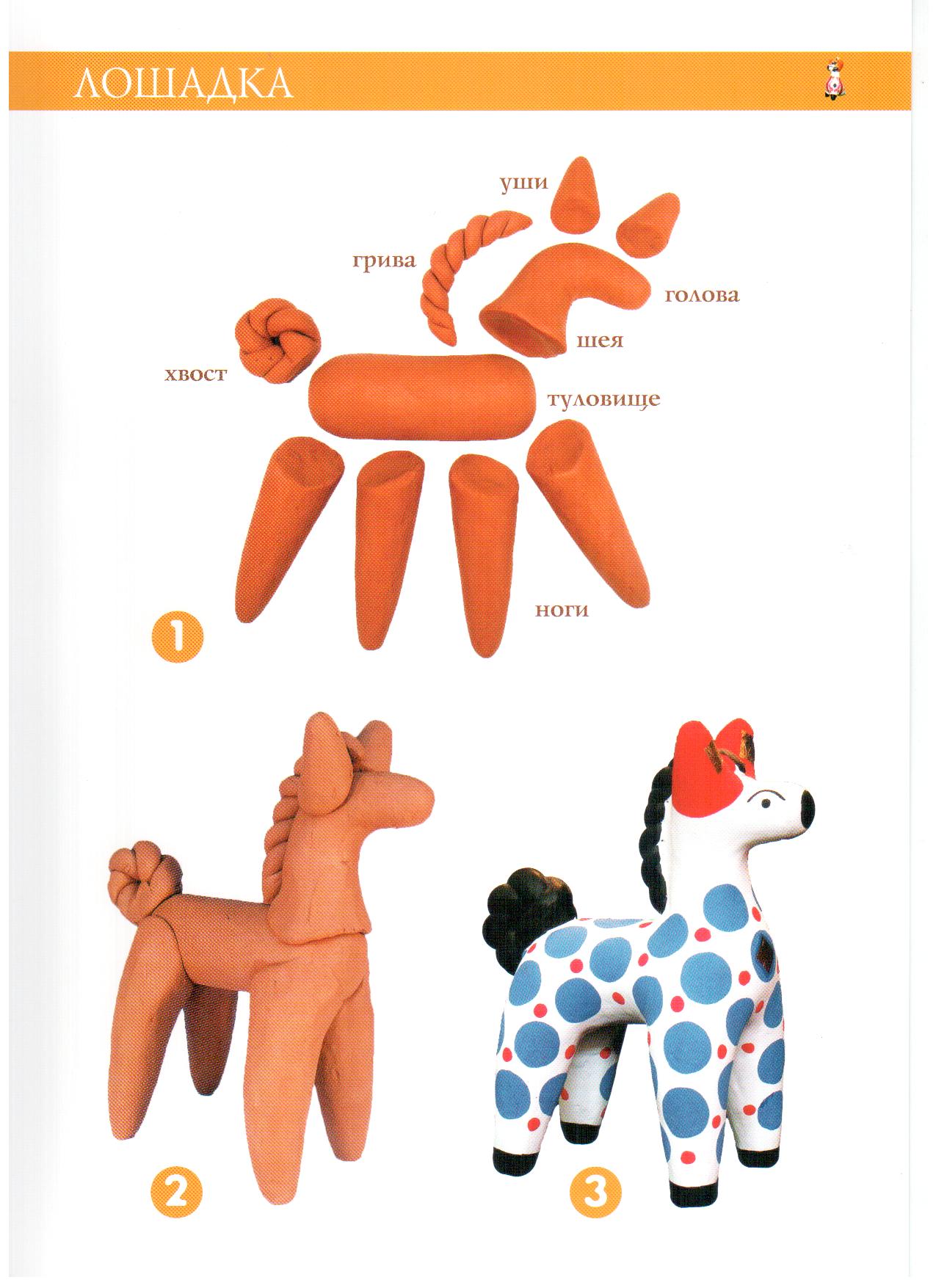